ТЕМА: НАПРАВЛЕННОСТЬ ЛИЧНОСТИ
Лектор:    С.В. Андриевская
ПЛАН лекции:
1. Общее представление о потребностях. Классификация потребностей. 
2. Мотивационная сфера личности.
3. Я-концепция личности.
4. Психологические защиты.
Направленность личности  это система ее потребностей, интересов, убеждений, идеалов и ценностных ориентаций, придающих жизни человека осмысленность и мотивированность. 
Направленность как подструктура личности включает в себя различные побуждения: ее мотивы, потребности, диспозиции, интересы, стремления, намерения, идеалы, нормы и т.п.
Если в основе человеческого поведения лежат потребности, которые непосредственно побуждают индивида к активности, то направленность поведения определяется системой доминирующих мотивов. 
Переживание, являющееся источником действия, побуждением к нему, выступает как его мотив (переживание чего-то личностно значимого для индивида).
Направленность включает в себя два тесно связанных между собой момента:
предметное содержание,
напряжение психики, которое при этом возникает.
Качества направленности:
Уровень направленности   это общественная значимость направленности человека.
Интенсивность направленности связана с ее эмоциональной окраской. 
Устойчивость направленности.
Действенность направленности
Потребности бывают биологические (в пище, воздухе, движении, отдыхе и др.) и социальные, которые исторически сложились в человеческом обществе. 
Социальные потребности подразделяются на материальные (одежда, жилье и т.д.) и духовные (познавательные, эстетические, творческие, потребность в общении). 
Характерная особенность человеческих потребностей  их фактическая ненасыщаемость.
Пирамида потребностей А. Маслоу
Маслоу выделяет 5 уровней потребностей:
Физиологические: низшие, управляемые органами тела, в числе которых дыхание, голод, жажда, половое влечение и т. д.
Экзистенциальные: безопасность существования, комфорт, постоянство условий жизни.
Социальные: социальные связи, контакты, общение, привязанность, забота о другом и внимание к себе, совместная деятельность.
Престижные: самоуважение, уважение со стороны других, признание, достижение успеха и высокой оценки, служебный рост.
Духовные: познание, самоактуализация, самовыражение.
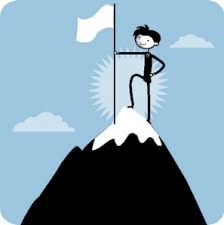 По мере удовлетворения низлежащих потребностей, все более актуальными становятся потребности более высокого уровня, но это вовсе не означает, что место предыдущей потребности занимает новая. Это происходит только тогда,  когда прежняя удовлетворена полностью.
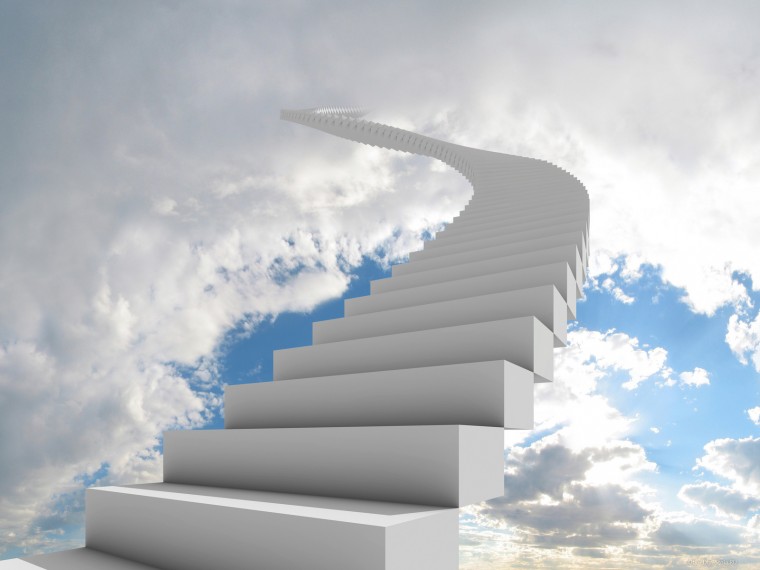 Содержательный компонент мотивации определяет предполагаемую направленность поведения, причем не прямо, а опосредованно, через поставленную цель или принятое решение. 
Динамический компонент выполняет собственно побудительную функцию.
Когда потребность удовлетворяется, меняется направленность поведения – поведение направляется на удовлетворение другой актуальной потребности. 
Когда потребность не удовлетворяется, направленность мотивации сохраняется, но начинает расти ее напряженность, что, естественно, отражается на эмоциональном состоянии человека.
Мотивация – это процесс, увязывающий воедино личностные и ситуационные параметры на пути регуляции деятельности, направленной на преобразование предметной ситуации для реализации соответствующего мотива и определенного предметного отношения личности к окружающей ситуации.
Смыслообразующие мотивы: побуждая деятельность, вместе с тем придают ей личностный смысл.
Мотивы-стимулы: выполняют роль побудительных факторов -  порой остро эмоциональных, аффективных, – лишены смыслообразующей функции.
Принципы мотивации человека (А. Маслоу):
мотивы имеют иерархическую структуру.
чем выше уровень мотива, тем менее жизненно необходимы существующие потребности, тем дольше можно задержать их реализацию.
пока не удовлетворены низшие потребности, высшие остаются относительно неактуальными. 
с ростом потребностей повышается готовность к активности.
Цель обеспечивает направление поведения, которое заканчивается при достижении цели. Внутренняя мотивация (ВМ) -  есть состояние уверенности в достижении цели и удовлетворении потребности.
Условия, влияющие на ВМ:
1) снижается при переходе причин (условий, событий), вызвавших эту мотивацию, от внутренних к внешним; 
2) увеличивается с усилением уверенности человека в своих силах; 
3) положительная обратная связь (одобрение или похвала) усиливает ВМ у мужчин и снижает у женщин, ибо контролирующий аспект положительной обратной связи играет для женщин большую роль, чем для мужчин.
Мотивационная притягательность может обеспечиваться:
удовольствием от самого процесса удовлетворения потребности,
самим результатом деятельности,
вознаграждением за деятельность,
избежанием санкций;
Реальная деятельность всегда бывает полимотивированной.  
При этом: 
1) все мотивы деятельности определенным образом иерархизированы; 
2) мотивы проявляют себя не отдельно друг от друга, а взаимодействуют между собой; 
3) некоторые мотивы могут выступать в отрицательной форме.
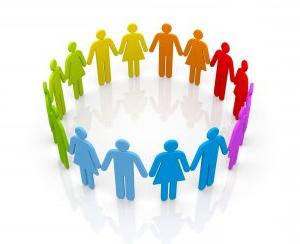 Формирование сознательно-волевого уровня мотивации состоит:
в образовании иерархической регуляции; 
 в противопоставлении высшего уровня этой регуляции стихийно формирующимся, импульсивным влечениям, потребностям, интересам;
Пути формирования механизмов мотивации:
1.  воздействие на эмоционально-познавательную сферу. Основная цель - подвести человека к переосмыслению своих потребностей, изменению внутриличностной атмосферы, системы ценностей и отношений к действительности.
2. состоит в воздействии на деятельную сферу. Суть - удовлетворить те или иные потребности. А затем сформировать новые, необходимые потребности.
Полноценное формирование мотивационной системы личности должно включать в себя оба механизма.
Неосознаваемые мотивы:
Инстинкт – это совокупность врожденных действий человека, представляющих собой сложные безусловные рефлексы, необходимые для адаптации и выполнения жизненно важных функций.
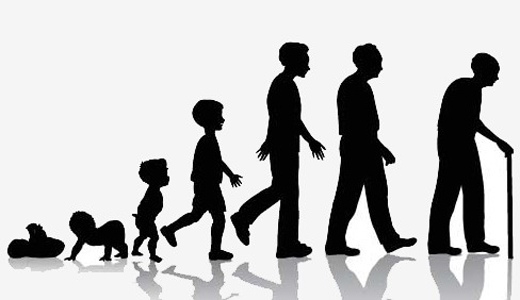 Неосознаваемые мотивы:
Влечение — первичное эмоциональное проявление потребности человека в чем-либо, побуждение, еще не опосредованное сознательным целеполаганием.
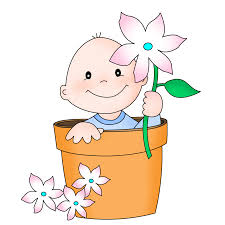 Осознаваемые мотивы:
Установка — неосознаваемое личностью состояние готовности к определенному поведению или деятельности, с помощью которых может быть удовлетворена та или иная потребность. Установка чаще всего складывается в результате неоднократного повторения ситуаций, в которых человек реагировал определенным образом. 
Желание — одна из форм мотивационного состояния, основанного на осознанной по содержанию потребности, которая еще не выступает в качестве сильного побуждения к действию. 
Фрустрация: сопровождается разочарованием, тревогой, раздражением, отчаянием и др. Его характерной особенностью является ясное и определенное представление цели, к которой стремится человек.
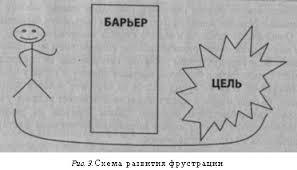 Осознаваемые мотивы:
Неудовлетворенная потребность начинает осознаваться в виде пока еще смутного стремления к более или менее определенному предмету или объекту, с помощью которого эта потребность может быть удовлетворена.
Хотения: к представлению цели присоединяется представление и о средствах, с помощью которых эта цель может быть достигнута. Это позволяет составить твердый план для достижения поставленной цели.
Идеалы  важная цель личных стремлений человека; обычно воплощены в каких-либо образах, которым человек хочет подражать, или в целях, к которым он стремится, понимая, что полностью они никогда достигнуты не будут. Идеал служит для личности суперстратегическим ориентиром поведения и самосовершенствования. 
Склонность — избирательная направленность субъекта на определенную деятельность. В основе - глубокая и устойчивая потребность в этой деятельности, стремление в ней совершенствоваться. 
Ценностные ориентации  это интегративные компоненты направленности, которые определяются совокупностью потребностей, интересов, идеалов и убеждений. Они являются смыслообразующими основами, задающими мотивацию всей человеческой жизни.
Убеждения  представления, знания, идеи, ставшие мотивами поведения человека и определяющие его отношение к разным сферам действительности. В основе - мировоззрение личности.
Мировоззрение - совокупность устойчивых взглядов, принципов, оценок и убеждений, определяющая отношение к окружающей действительности и характеризующая видение мира в целом и место человека в этом мире. Идеалы и мировоззрение формируются на основе его интересов и склонностей.
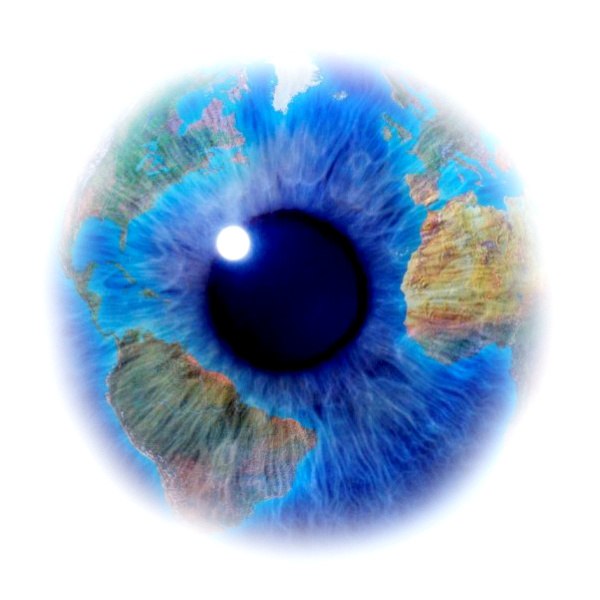 Мотив - это внутренний побудитель человека к активной деятельности, связанный с удовлетворением его потребностей. 
Классификация мотивов Мюррея. Мотивы:
достижения,  руководства, 
порядка,  самопредъявления, 
автономии,  общительности, 
понимания со стороны других,  
помощи извне, доминантности, 
зависимости, готовности помочь, 
ориентации на новое, выдержки,
 секса, агрессии.
Я-концепция – это система установок человека относительно самого себя, обобщенное представление о самом себе. Она формируется, развивается, изменяется в процессе социализации личности, в процессе самопознания.
Способы самопознания, ведущие к формированию Я-концепции: самовосприятие и самоанализ, сравнение себя с другими (идентификация), восприятие и интерпретация реакций на себя других (рефлексия) и т.д.
Я-концепция является динамическим образованием.
Три модальности Я-концепции: 
1. Я-реальное – это установки (представления), связанные с тем, как индивид воспринимает себя: внешность, конституцию, возможности, способности, социальные роли, статус и т. д. То есть его представления о том, каков он есть на самом деле.
2. Я-идеальное – установки, связанные с представлениями о том, каким он хотел бы быть. Я-идеальное отражает цели, которые индивид связывает со своим будущим.
3. Я-зеркальное – установки, связанные с представлениями индивида о том, каким его видят и что о нем думают другие.
Три компонента структуры Я-Концепции:
1. Когнитивный компонент – это основные характеристики самовосприятия и самоописания личности, составляющие представления человека о себе. Этот компонент часто называют "Образом Я".
Составляющими "Образа Я" являются: 
 Я-физическое включает представления о своем поле, росте, строении организма, о своей внешности в целом . Важнейшим источником формирования физического образа Я наряду с половым отождествлением служат размеры тела и его форма. 
Я-психическое – это представление человека о своих особенностях познавательной, о своих психических свойствах  и т. д. Это представление человека о своих возможностях в целом.
Я-социальное – представление о своих социальных ролях (дочь, сестра, подруга, ученица, спортсменка и т. д.), социальном статусе (лидер, исполнитель, отверженная и т. д.), социальных ожиданиях и т.д.
2. Эмоционально-оценочный компонент – это самооценка образа Я, которая может обладать различной интенсивностью, поскольку отдельные черты, особенности, свойства личности могут вызывать различные эмоции, связанные с удовлетворенностью или неудовлетворенностью ими. 
Самооценка отражает степень развития у человека чувства самоуважения, ощущение собственной ценности и отношение человека ко всему, что входит в образ Я.
3. Поведенческий компонент Я-концепции – это поведение человека (или потенциальное поведение), которое может быть вызвано образом Я и самооценкой личности. Обусловливает довольно устойчивые схемы поведения человека.

Четыре крайних жизненных позиции в модели Э. Берна:
Я в порядке – Вы в порядке, т. е. люди позитивно относятся к себе, удовлетворены собой и положительно относятся к другим. Они ценят добрые отношения с людьми, отзывчивы в общении, спокойны, уважительно относятся к другим, доверяют людям. 
Я в порядке – Вы не в порядке. Положительно относясь к себе, имея неадекватно высокую самооценку, они стремятся демонстрировать свое превосходство и подчинять себе других. В общении эти люди очень утомляют. 
Я не в порядке – Вы в порядке. Так оценивают себя люди, концентрирующие внимание на своих слабостях, недостатках, неудачах, поэтому неуверенные, негативно относящиеся к себе. Оценивая других высоко, они склонны больше доверять другим, чем себе, и поэтому готовы подчиняться. 
Я не в порядке – Вы не в порядке. Люди этого типа свыклись с неудачами. Они не только низко оценивают себя, но и других воспринимают как ущербных.
Механизмы психологической защиты:
Вытеснение — это такой механизм, в результате действия которого неприемлемые для человека мысли, воспоминания или переживания как бы "изгоняются" из сознания и переводятся в сферу бессознательного, но при этом продолжают оказывать влияние на поведение личности, проявляясь в виде тревоги, страха и т.п.
Замещение связано с переносом действия с недоступного объекта на доступный. Те чувства и действия, которые должны были быть направлены на объект, вызвавший тревогу, переносятся на иной объект. Имеется и другой тип замещения, когда одни чувства заменяются на прямо противоположные.
Механизмы психологической защиты:
Идентификация — защитный механизм, при котором человек видит в себе другого, переносит на себя мотивы и качества, присущие другому лицу. Идентификация имеет и позитивный момент, так как с помощью этого механизма индивид усваивает социальный опыт, овладевает новыми для него свойствами и качествами. 
 Отрицание определяется как процесс устранения, игнорирования травмирующих восприятий внешней реальности.
Механизмы психологической защиты:
Проекция — это чаще всего неосознаваемый механизм, посредством которого импульсы и чувства, неприемлемые для личности, приписываются внешнему объекту и проникают в сознание как измененное восприятие внешнего мира. Собственные желания, чувства и личностные черты, в которых человек не хочет признаваться себе из-за их неприглядности, он переносит (проецирует) на другое лицо. 
Рационализация — защитный механизм, имеющий своей функцией маскировку, сокрытие от сознания самого субъекта истинных мотивов его действий, мыслей и чувств во имя обеспечения внутреннего комфорта, сохранения чувства собственного достоинства, самоуважения. 
Реактивные образования. Это очень интересный и знакомый многим из житейской практики механизм. Суть его состоит в трансформации травмирующего мотива в свою противоположность. 
Регрессия — психологический защитный механизм, состоящий в том, что человек в своем поведении при реагировании на весьма ответственные ситуации возвращается к ранним, детским типам поведения, которые на той стадии были успешными. Регрессия — это возврат личности от высших форм поведения к низшим.
СПАСИБО ЗА ВНИМАНИЕ
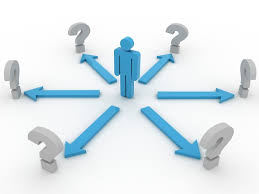